Проект во второй младшей группе             «Птицы зимой»
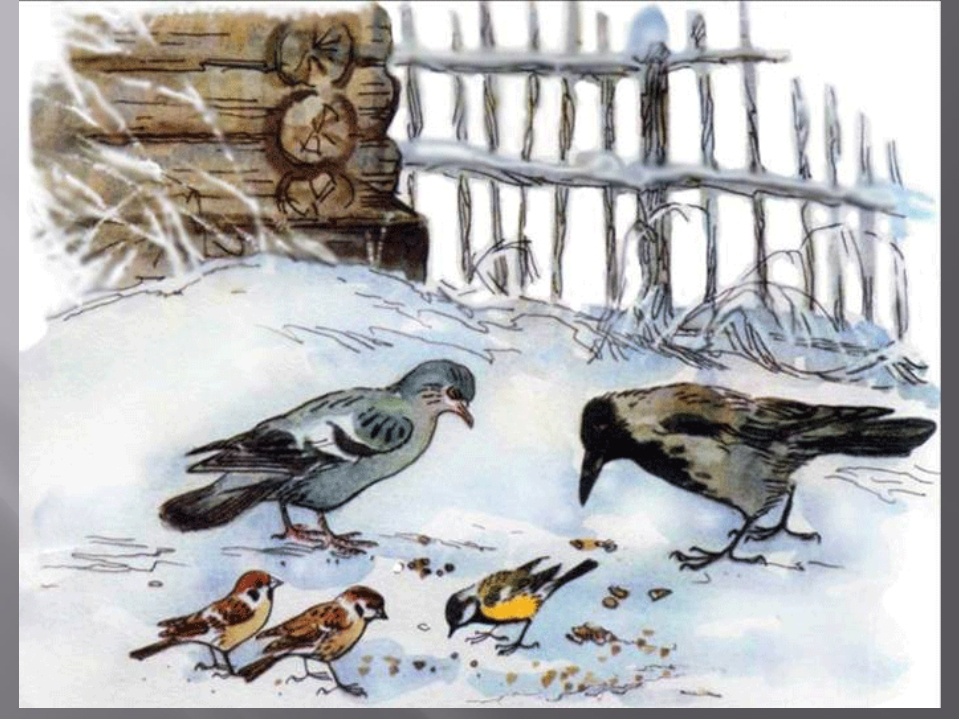 Актуальность.
В холодное время года перед зимующими птицами встают жизненно важные вопросы: как прокормиться. Доступной пищи становится меньше, но потребность в ней возрастает. Иногда естественный корм становится практически недоступным, поэтому многие птицы не могут пережить зиму и погибают. Нужно воспитывать интерес у детей к друзьям нашим меньшим- птицам, желание узнавать новые факты их жизни, заботиться о них, радоваться от сознания того, что делясь крохами, можно спасти зимой птиц от гибели. Дать детям элементарные знания о том, чем кормить птиц зимой.
Цель:
Цель:  формирование общего представления дошкольников о зимующих птицах, их образе жизни,  характерных признаках и  связи с окружающей средой, роли человека в жизни птиц.





























Задачи:
Задачи:
- Создавать условия для расширения знаний об окружающем, о пользе птиц в природе;
- Обогатить  словарный  запас детей;
-Способствовать развитию конструктивных умений, художественно-творческих навыков;
- Воспитывать заботливое отношение к птицам, желание помогать в трудных зимних условиях. Научить детей правильно их подкармливать.
Форма проведения:
НОД, беседы, наблюдения, дидактические  и подвижные игры, чтение художественной литературы, прослушивание аудиозаписи, продуктивные виды деятельности.
Продукт проекта:
-Выставка рисунков, аппликаций, поделок из пластилина.
- Выставка поделок на тему «Зимующие птицы».
-Развлечение «Синичкин день»
- Папка-передвижка «Зимующие птицы»
ожидаемые результаты:
получены первоначальные представления об образе жизни, о     приспособленности птиц к жизни в зимнее время года;

 - проявляется интерес  к живой природе, к птицам;

- сформированы умения сравнивать разных птиц, выделяя сходство и различия в строении и поведении;
  
 -укреплено и развито  взаимодействие с родителями.
Нод «Птицы зимой»аппликация
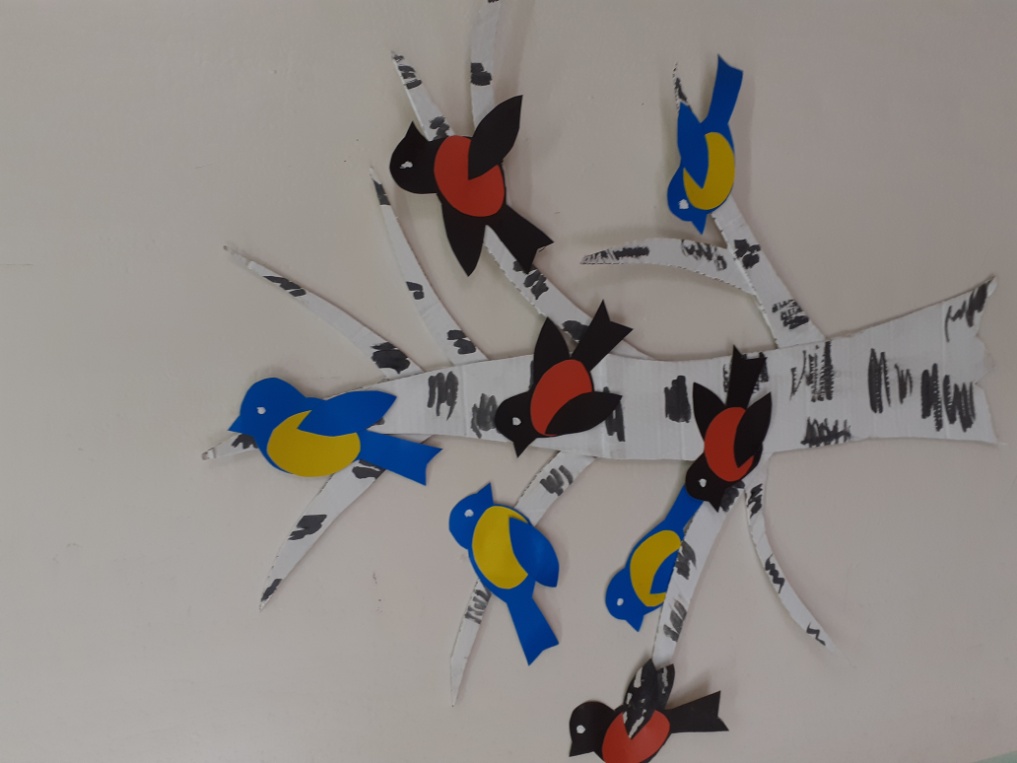 Нод «Птицы» (нетрадиционная техника-ладошки)
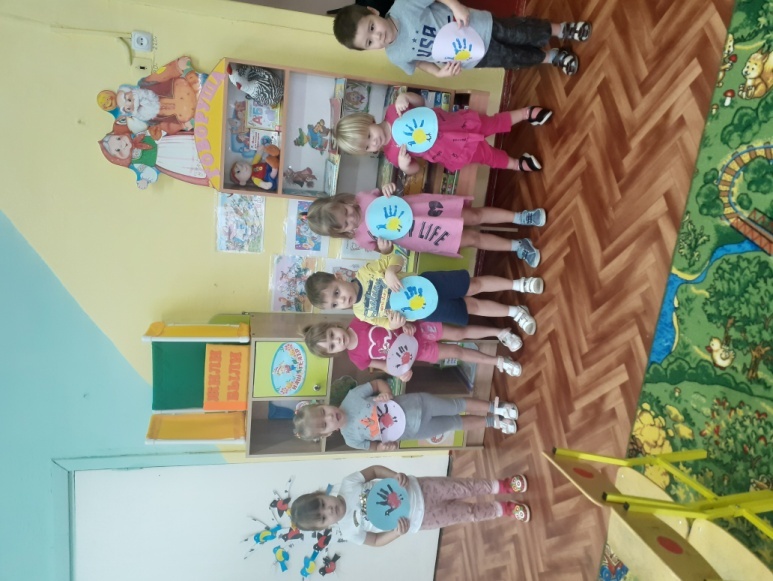 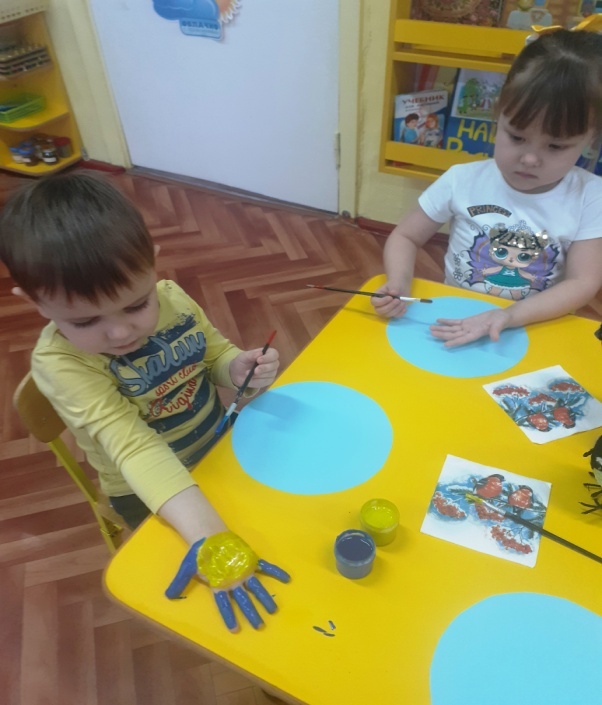 Нод по лепке «Воробей»
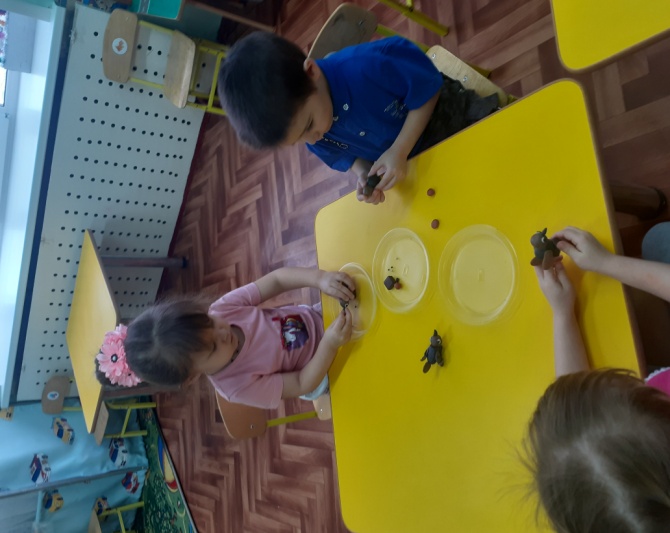 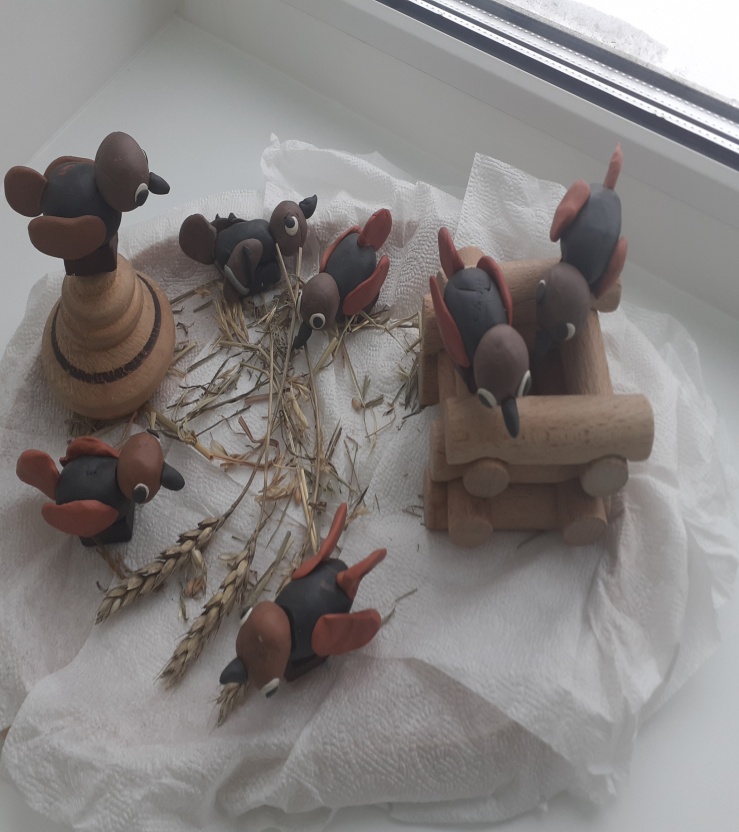 Наблюдение, беседы, чтение художественной литературы
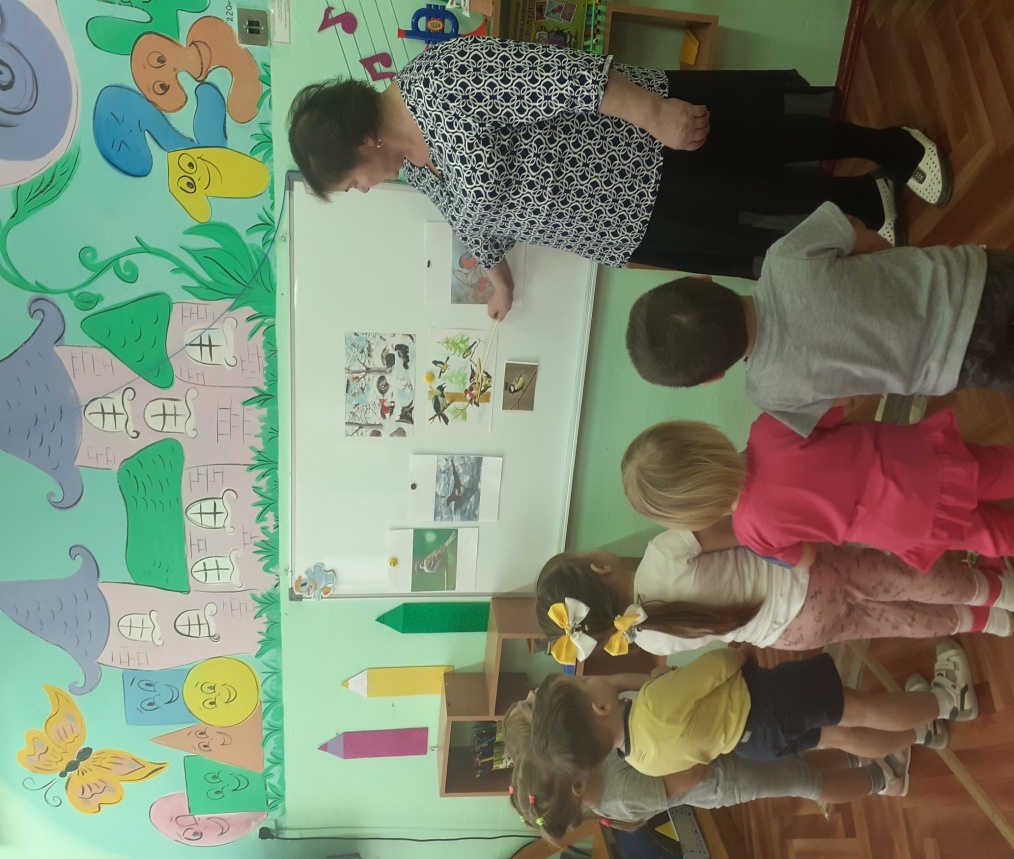 Развлечение           « Синичкин  день»
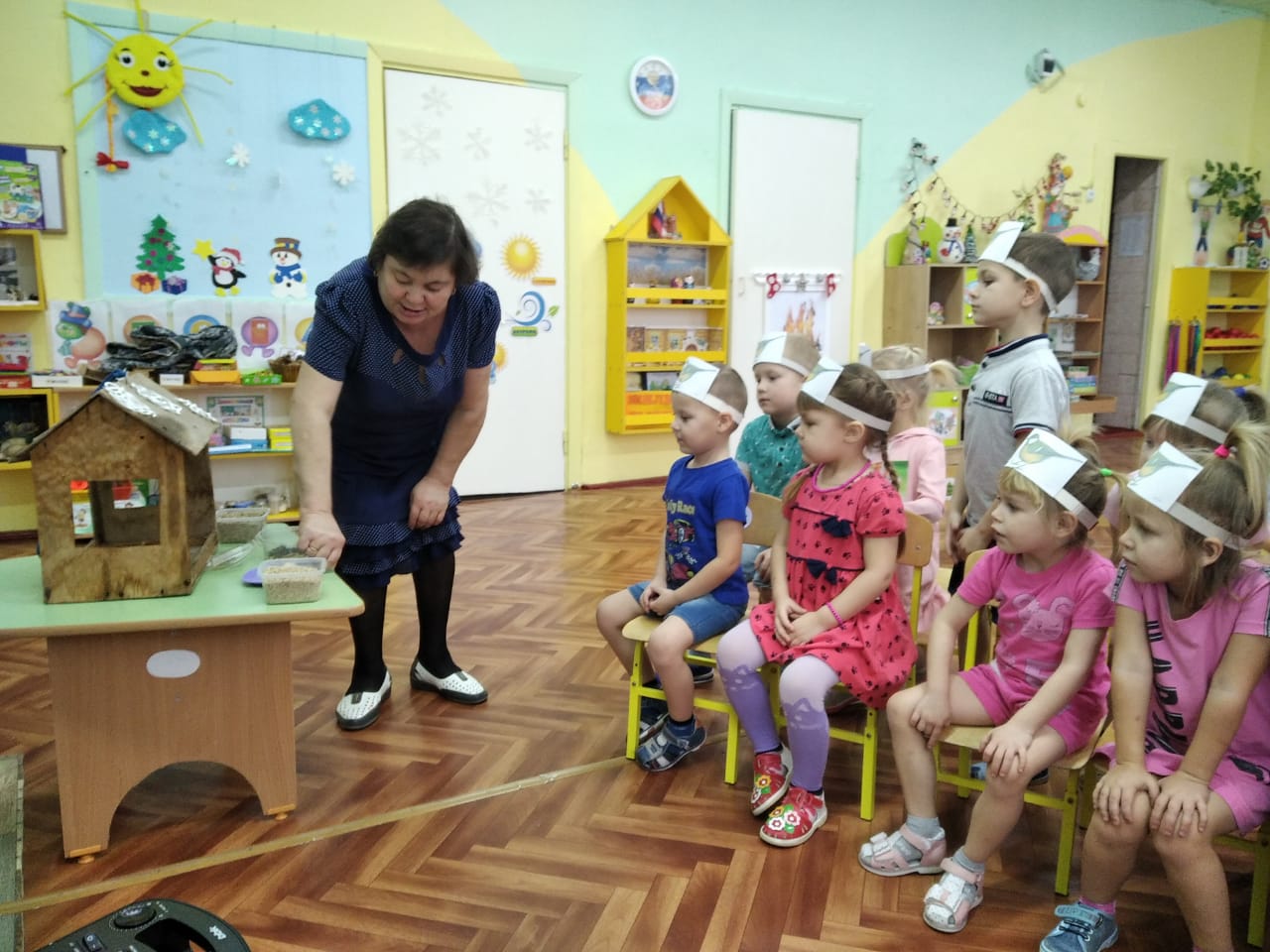 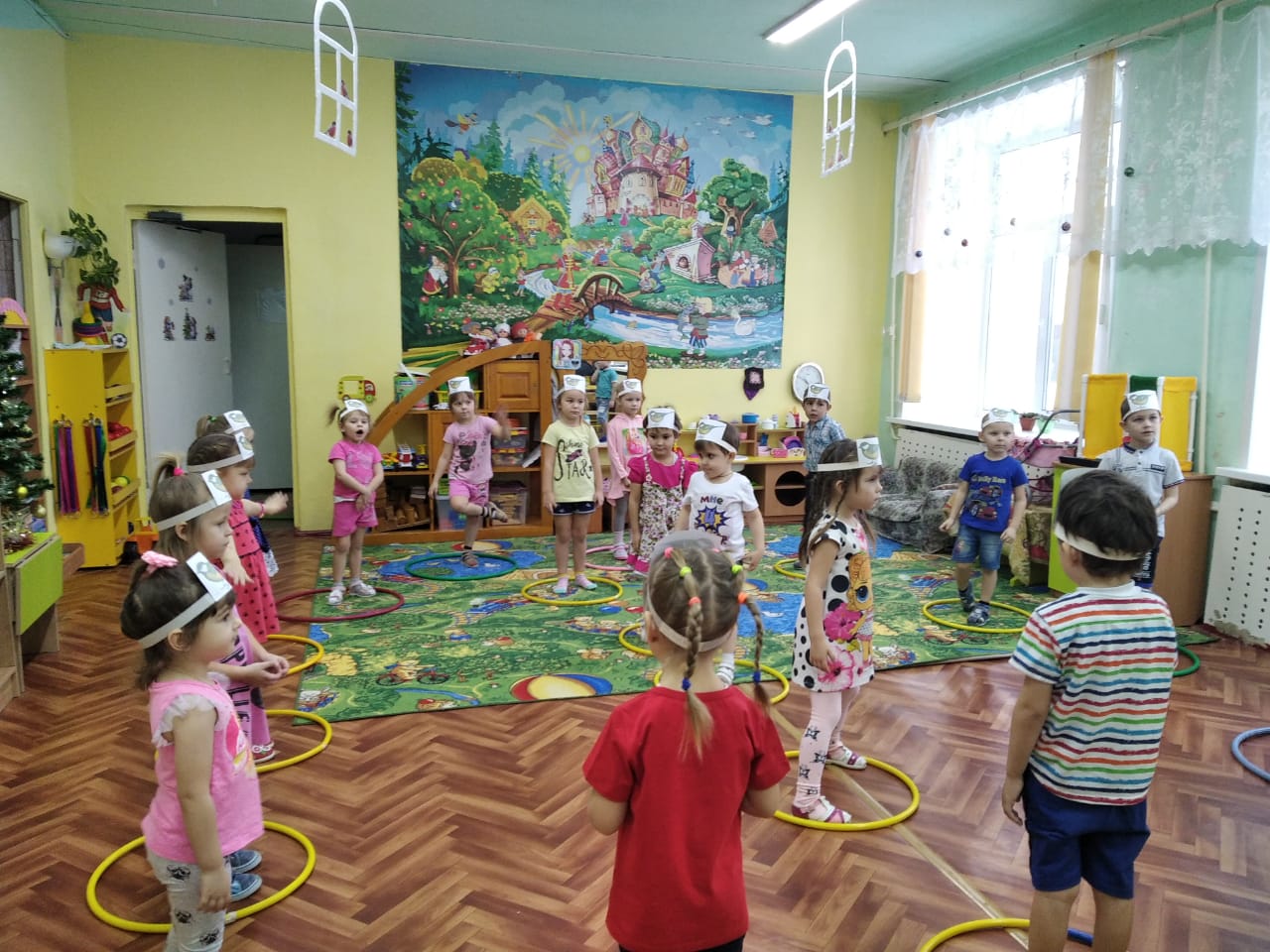 поделки
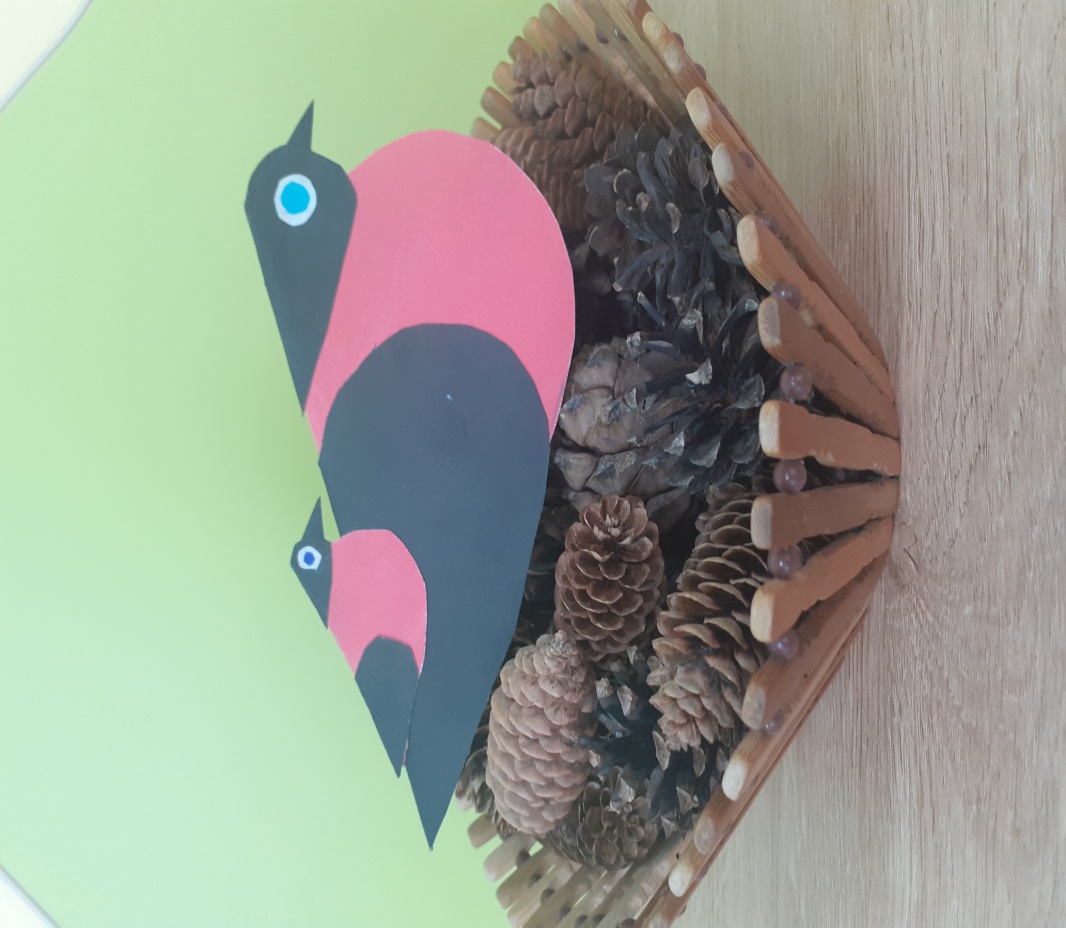 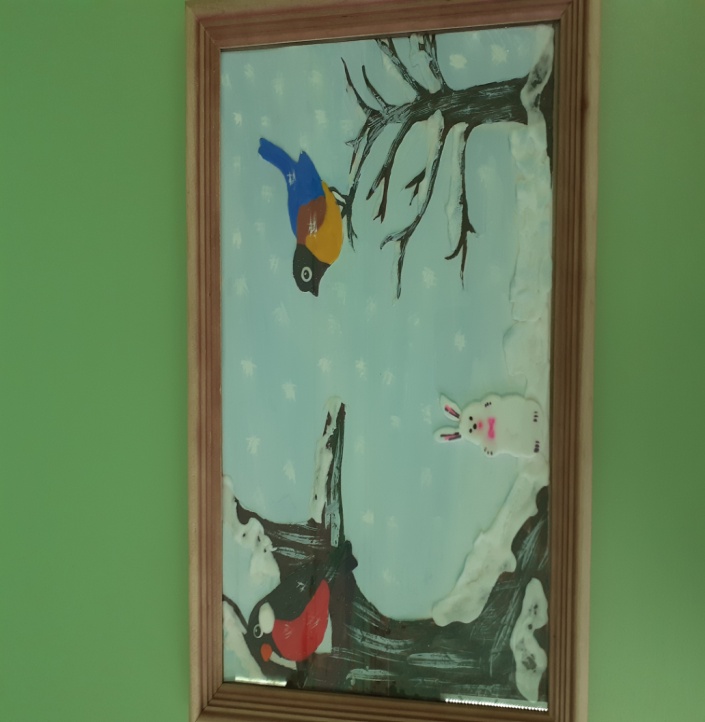 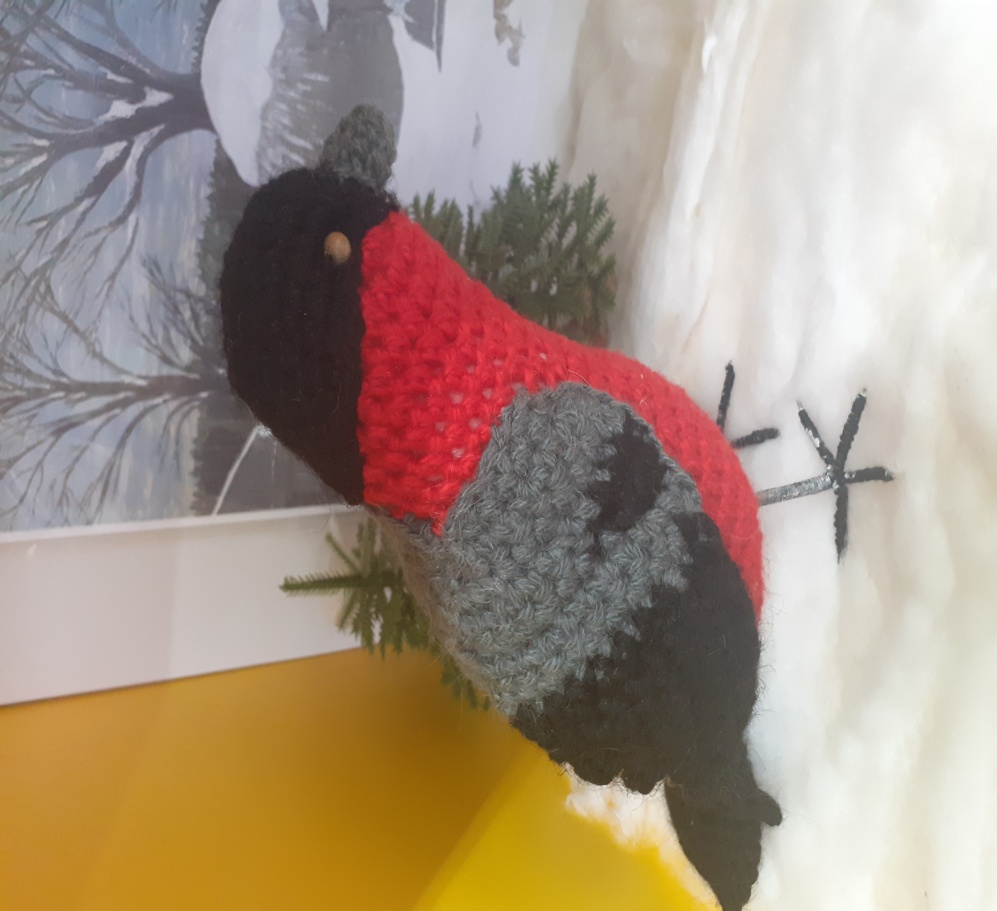 Спасибо за внимание